Good Spirit, Good Life
Kate Smith and Kevin Taylor
Centre for Aboriginal Medical and Dental Health, School of Indigenous Studies
University of Western Australia


Lianne Gilchrist, Harry Douglas, Kate Bradley, Dina LoGiudice, Leon Flicker, Julie Ratcliffe, Christine Clinch, Paula Edgill, Carina Petersen, Shondell Hayden, Zoe Hyde, Dawn Bessarab
GSGL Elders governance group,   Service Provider Advisory Group
[Speaker Notes: developing a resource to identify and address the wellbeing needs of older Aboriginal Australians
I have a big team around me, some of whom are here today supporting me, so I’d like to acknowledge all of their work on to the study.]
Welcome and Acknowledgement of Country
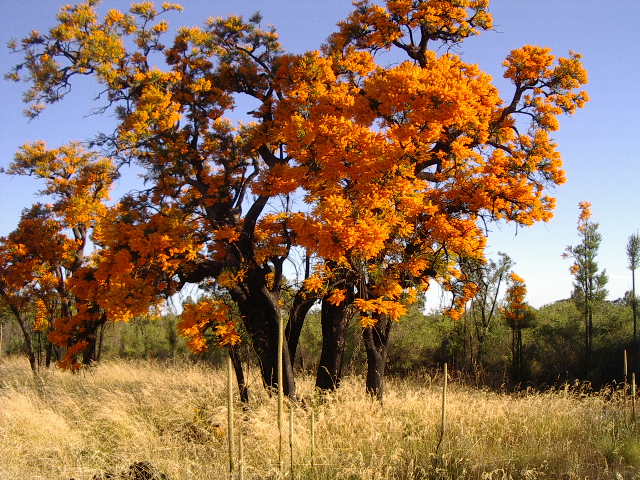 [Speaker Notes: I acknowledge the Wadjuk people as the Traditional Owners of the land on which we meet today, and pay my respects to the elders past and present.]
Background
Quality of life is defined by the World Health Organisation as “an individual’s perception of their position in life in the context of the culture and value systems in which they live, and in relation to their goals, expectations, standards and concerns.” (The WHOQOL Group, 1995) 

Optimising Quality of Life is the primary policy objective of the Federal Government for people receiving sub-acute and aged care services. (Productivity Commission, 2011. Department of Health & Aging, 2012) 

Australia’s Aged Care Quality and Safety Commission – new quality standards. 
     Consumer dignity and choice including:
 Quality standard 1:
each consumer is treated with dignity and respect, with their identity, culture and diversity valued;
care and services are culturally safe;
Background
There is no quality of life tool specifically developed for older 
Aboriginal Australians, or older Indigenous people internationally
 (Angell et al 2016).

Quality of life tools are used by health and aged care services to identify
client’s wellbeing needs and to evaluate strategies over time. 

Aims:
To develop and validate a Good Spirit, Good Life package that includes: 
A quality of life tool for older Aboriginal Australians with and without cognitive impairment, 
Strategies and recommendations from older Aboriginal people
Increase the number of Aboriginal researchers working in dementia research
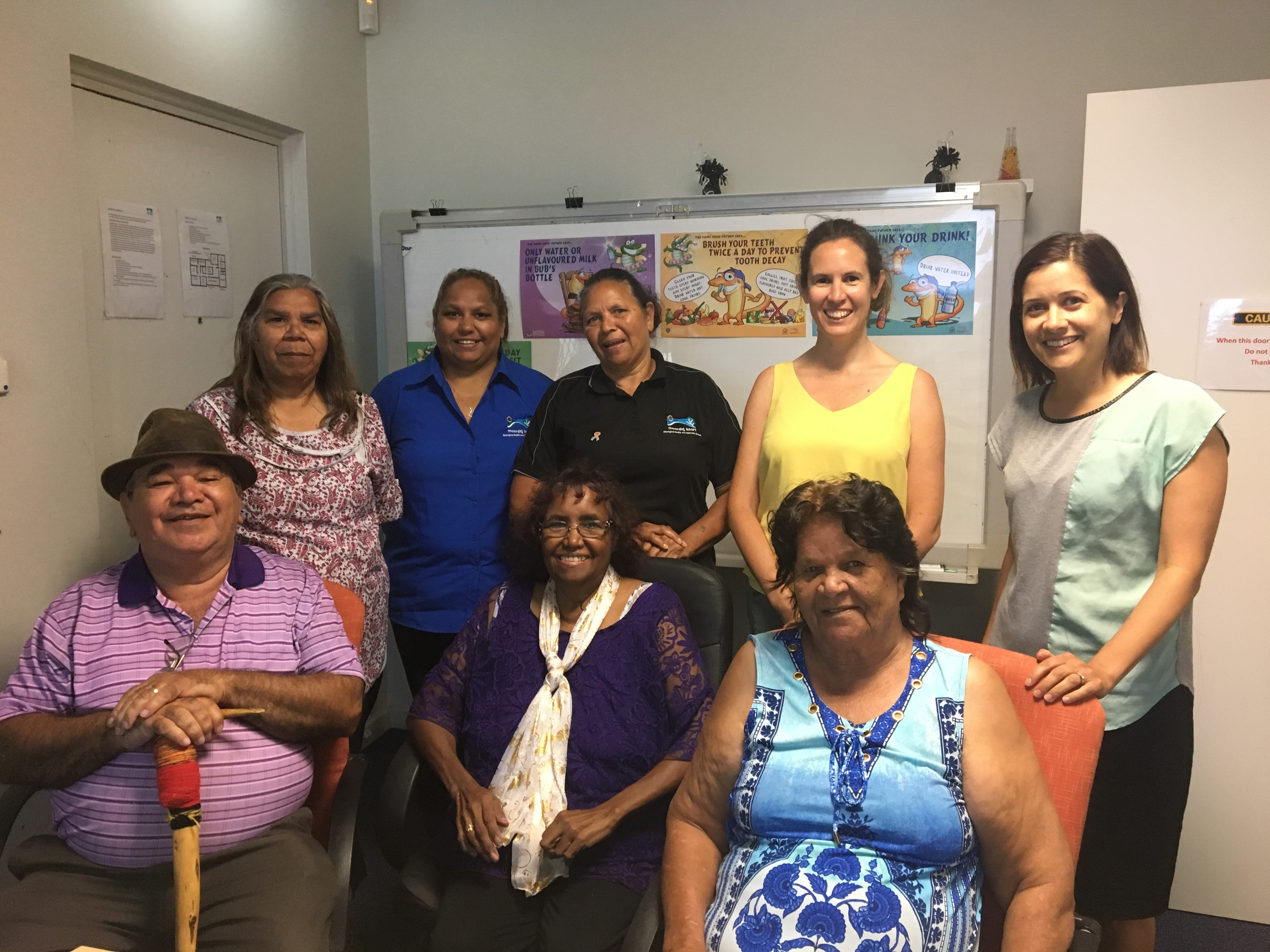 Angell et al (2016) The health related quality of life of Indigenous populations: a global systematic review. Qual Life Research 25:2161-2178.
[Speaker Notes: Our study has come about because at this stage there is no quality of life tool specifically developed for older Aboriginal people in Australia. WE know that a person’s perception of their quality of life is dependent on their culture and values and that QOL priorities can differ between older and younger people. WE also know that the purpose of  quality of life tools in health and aged care is to identify and address a clients wellbeing needs and evaluate strategies over time.  (measures changes)]
Internationally Healthy spirit = Quality of life
Good Spirit Good Life participants and Elders group preferred the term ‘a good life’. 

Good spirit (Moorditj Wirrin) is central to having a good life and being healthy. 
“If our spirit’s broken, we become sick. Our spirit’s sick and how can we heal it, 
if we don’t have that quality of life?” ( Interview 10, F 63 yrs)

The centrality of spirit to wellbeing is a shared notion for Indigenous peoples internationally. 

“Spirituality defines the relationships of Indigenous peoples with their environment as custodians of the land;  it helps construct social relationships, gives meaning, purpose and hope to life. It is not separated but is an integral, infused part of the whole in the Indigenous worldview.  It is important to realise that a healthy spirit is essential for Indigenous people to live a healthy life” 
(Kipuri, 2009)
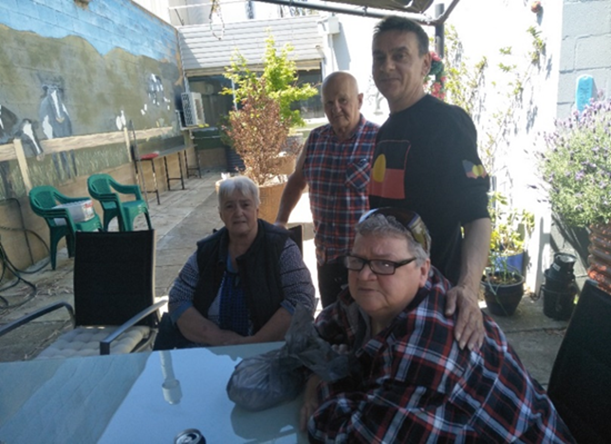 Methodology
Mixed methods approach - tool development is qualitative, validation of tool was quantitative.

Indigenous research methodology: Participatory Action Research (PAR) method grounded in Indigenous Worldviews.

Recruitment of participants through Aboriginal Health and Aged Care Service partners.

Interviews completed in a yarning style and participant narratives were analysed thematically by Indigenous Researchers. 

Triangulation of data with Indigenous and non-Indigenous researchers for methodological rigour.

Further triangulation through consultation with Elders from the Aboriginal Advisory group and yarning groups with participants in Perth and Melbourne.
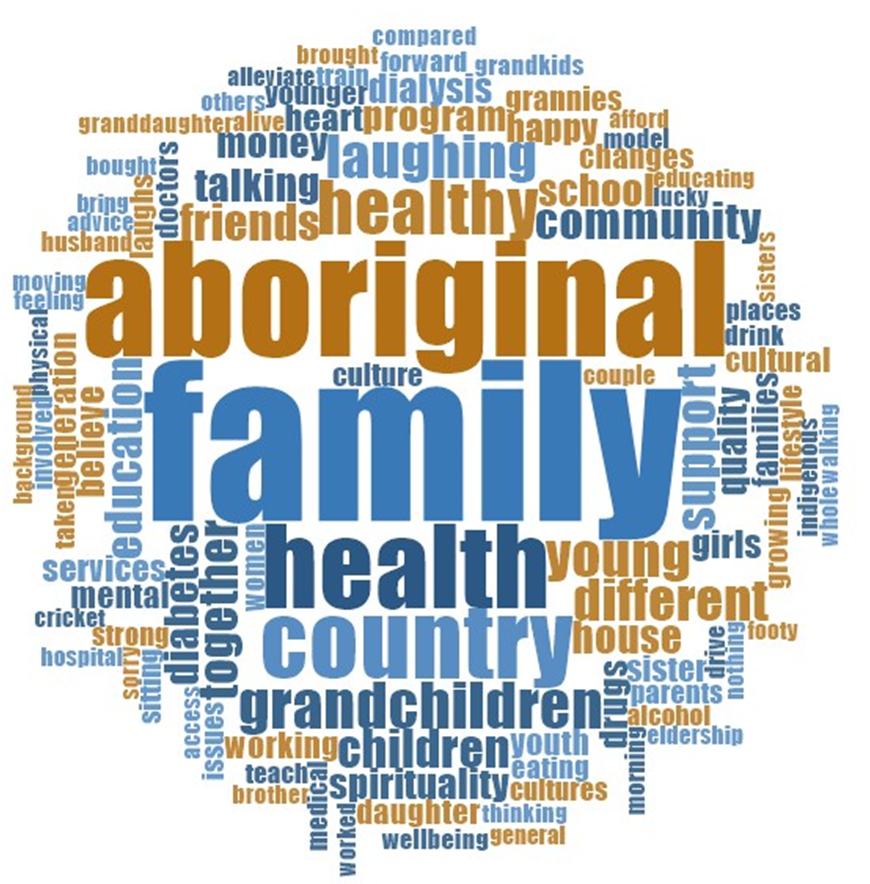 [Speaker Notes: PAR methodology is used to actively involve participants in the development of the package – responding to recommendations and acting on these.
Indigenous worldviews – identifying what QOL means for older Aboriginal people]
Good Spirit Good Life Framework
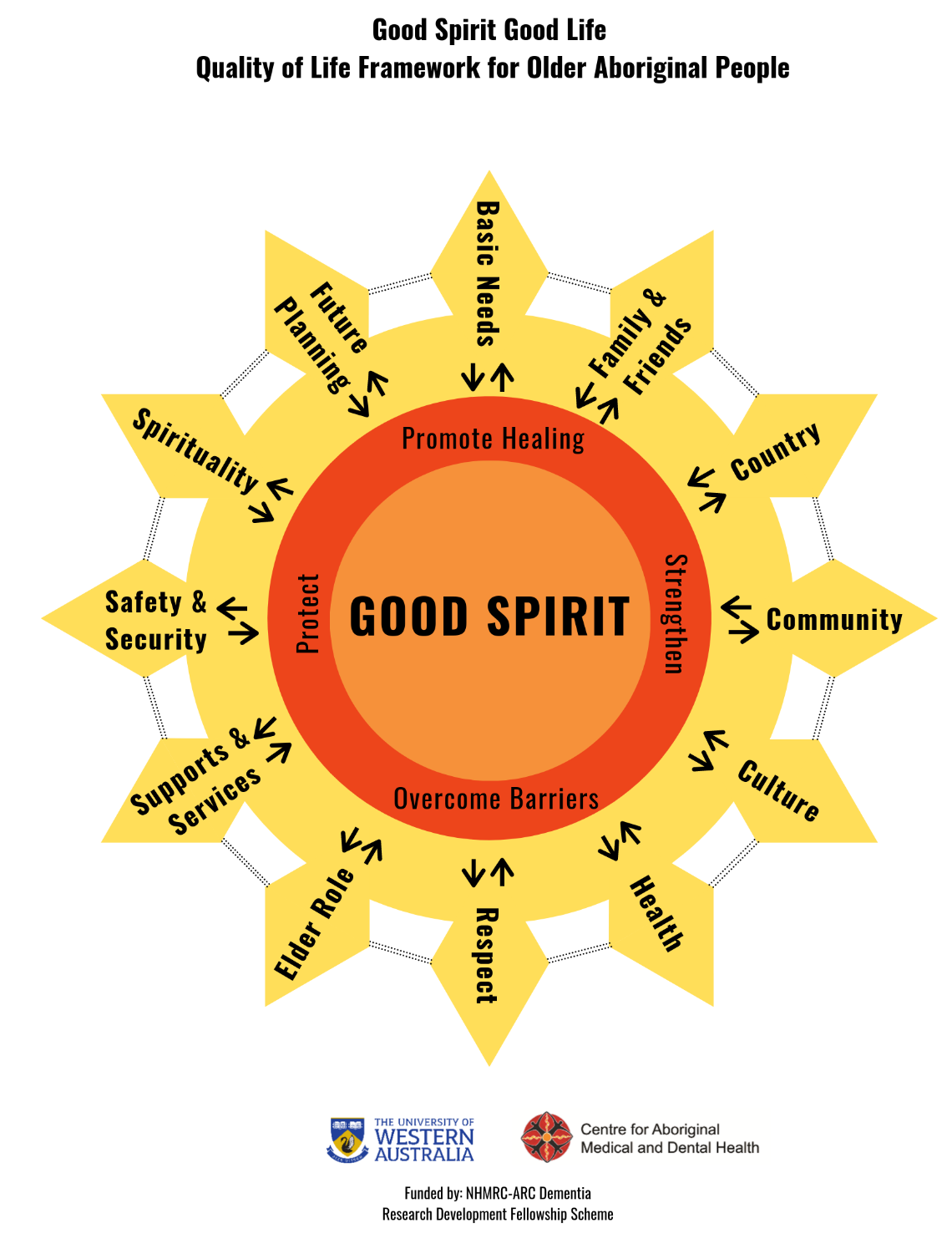 Most important thing for me now, to keep my health, so I can look after my grandchildren…I wanna watch my grandchildren grow”
I would like to have a roof over my head and a nice bed to sleep in and food on the table every day. Just the basics of living.
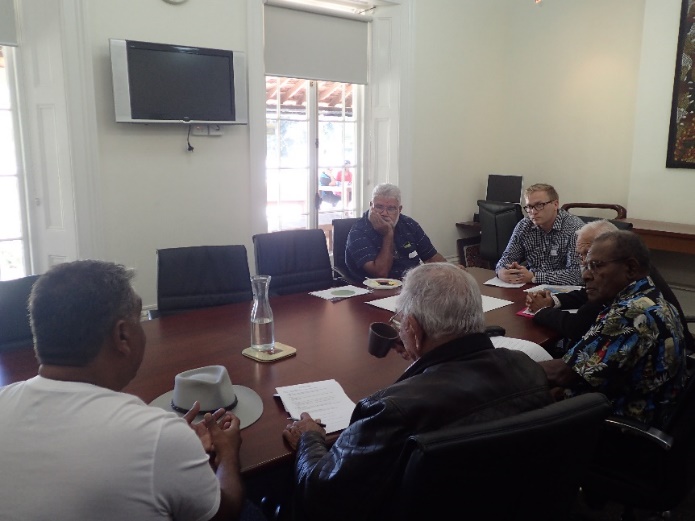 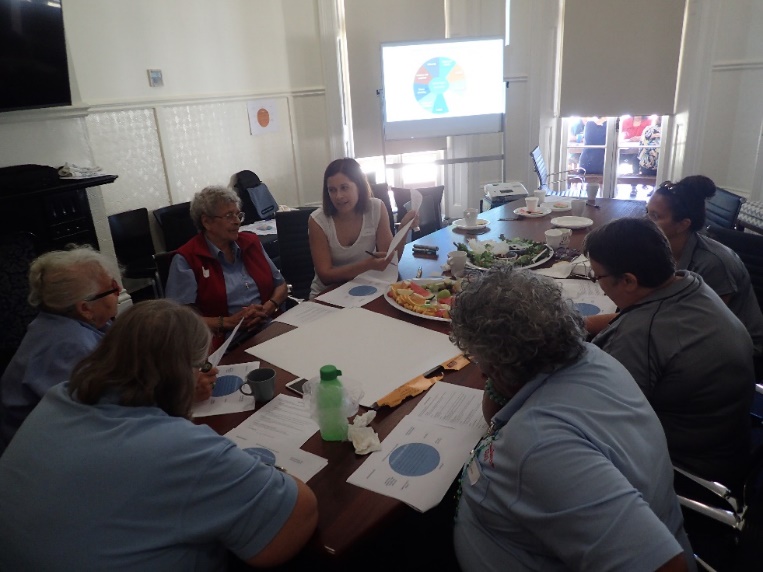 “We’ve got to have access to our youngsters, to be able to teach them the old way, and to make sure we don’t lose it.”
“Just when I die, I’d like them to take me back to my town to bury me”
Ref: Smith K, Gilchrist L, Taylor K et al. "Good Spirit, Good Life: A Quality of Life Tool and Framework for Older Aboriginal Peoples." The Gerontologist (2020).
[Speaker Notes: From our interviews we were able to identify 12 main factors important to the quality of life of older Aboriginal people and what we found was an underlying theme of connection to the inner spirit and interconnectedness of the various factors. The factors important to having a good life for older Aboriginal people were the importance of family and friends, connection to country,  connection and belonging to the Aboriginal community, the importance of knowing and identifying with aboriginal culture and being involved in cultural activities, maintaining health, respect, the elder role, being able to access respectful and culturally safe supports and services, having safety and security, expressing spiritual and cultural beliefs,  being able to plan for the future and having basic needs met.  expressing spiritual and cultural beliefs and being supported in practices such as going to church to paying respects at funerals, being able to access respectful supports and services, and having safety and security for the older person and their families.]
Context of lived experiencesBarriers to quality of life
“The youngest one was the one that was taken, and we never found her…it was great to hear Kevin Rudd say sorry.”
“[The monk] “he’d come give you a strap across the back. You know what they use for the horses, the reigns? They’d double them up, you know... we’d have big blue marks across our backs and everything.”
“It is racist so it’s very hard. It’s really, really hard. Cause I know when I go to the shops I’m watched.”
The structure of residential care may trigger past traumas.
Good Spirit, Good Life Tool
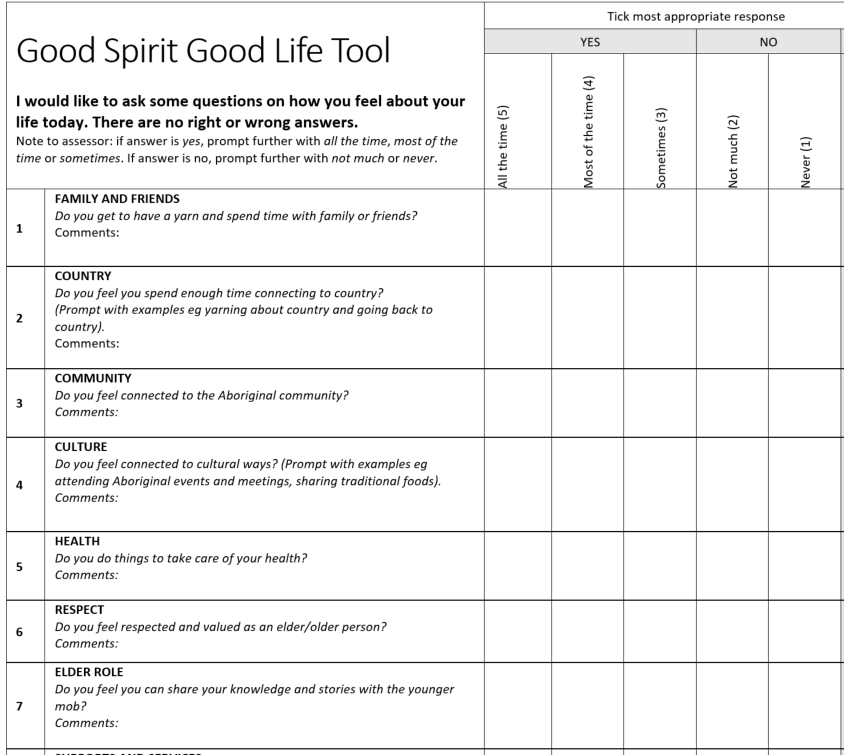 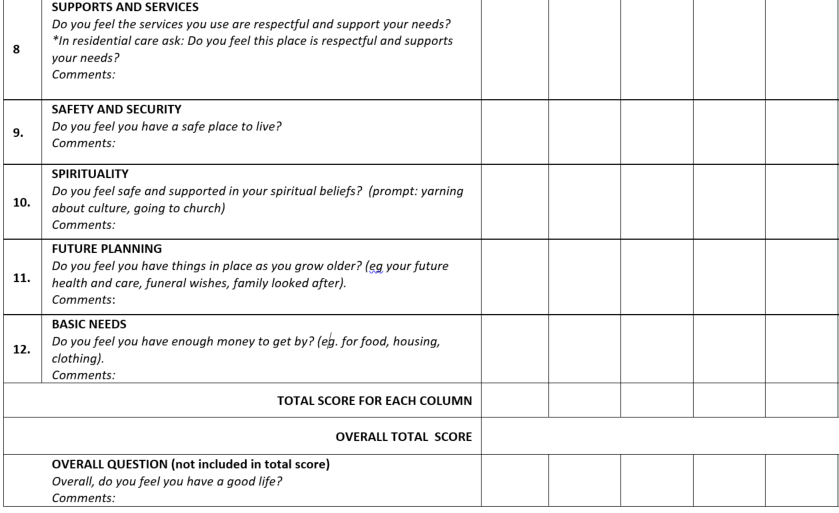 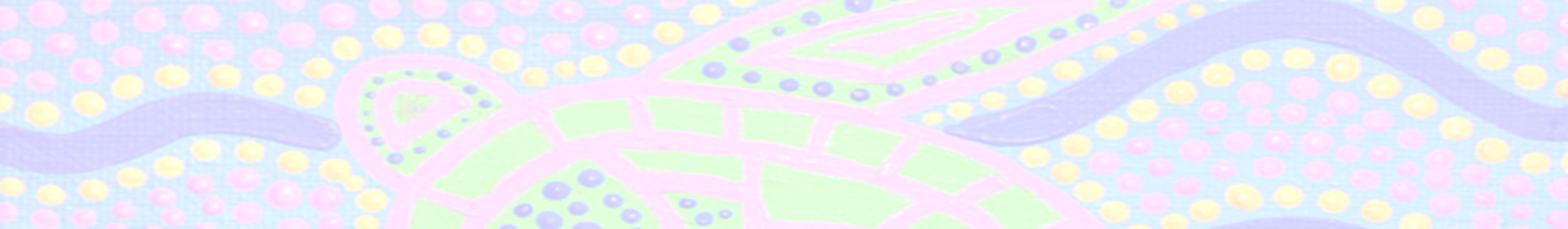 [Speaker Notes: So as you can see we have a 12 item Good Spirit Good life tool with a 5 point response scale. If a person’s responses are in the not much or never columns, this is when we would recommend putting strategies in place to address that person’s wellbeing needs in those areas.]
Validity Results
Inter rater reliability:
All 12 questions had good to excellent agreement. 
Intraclass correlation ranged from 0.69-0.95.

Validity:
120 Aboriginal people aged 45-86 years 
68% were women. 
The mean total GSGL score was 48.7/60. 
11% of participants had cognitive impairment or dementia. 

GSGL internal consistency Spearman-Brown 0.83, Cronbach’s alpha 0.75
Known groups validity
Supported by significant difference in GSGL scores between 
Participants with (40%) and without anxiety (Student’s t test t=4.3, p<0.05) and 
Participants with (44%) and without depression (t=4.1, p<0.05). 


GSGL scores did not differ significantly for participants with and without cognitive impairment.
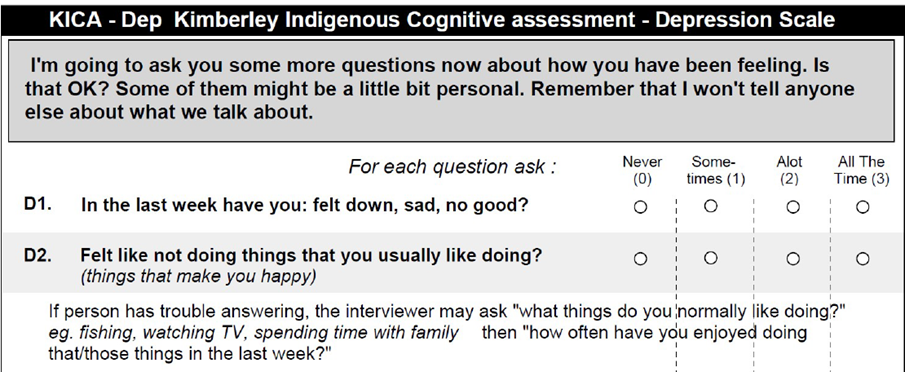 Factors associated with GSGL
Following multivariable linear regression, associations with total GSGL score (Better quality of life)
 
Resilience (ARRQ-25 β=0.55, 95%CI [0.39, 0.70])
Low anxiety (GAI-SF score β=-0.22, [-0.38, -0.06])
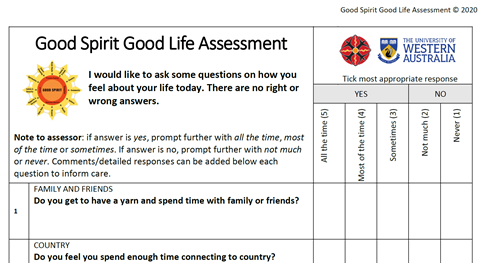 Item analysis
Lowest item-total correlation for 
Supports and services (ques 8, 0.31) 

Highest item-total correlation for
Respect (ques 6, 0.65) 
Elder role (ques 7, 0.65)
Culture (ques 4, 0.62)

These 3 items are best indicative of the overall score of the tool, ie. the person’s overall quality of life
Factor analysis
Rotated factor loadings (pattern matrix) and unique variances
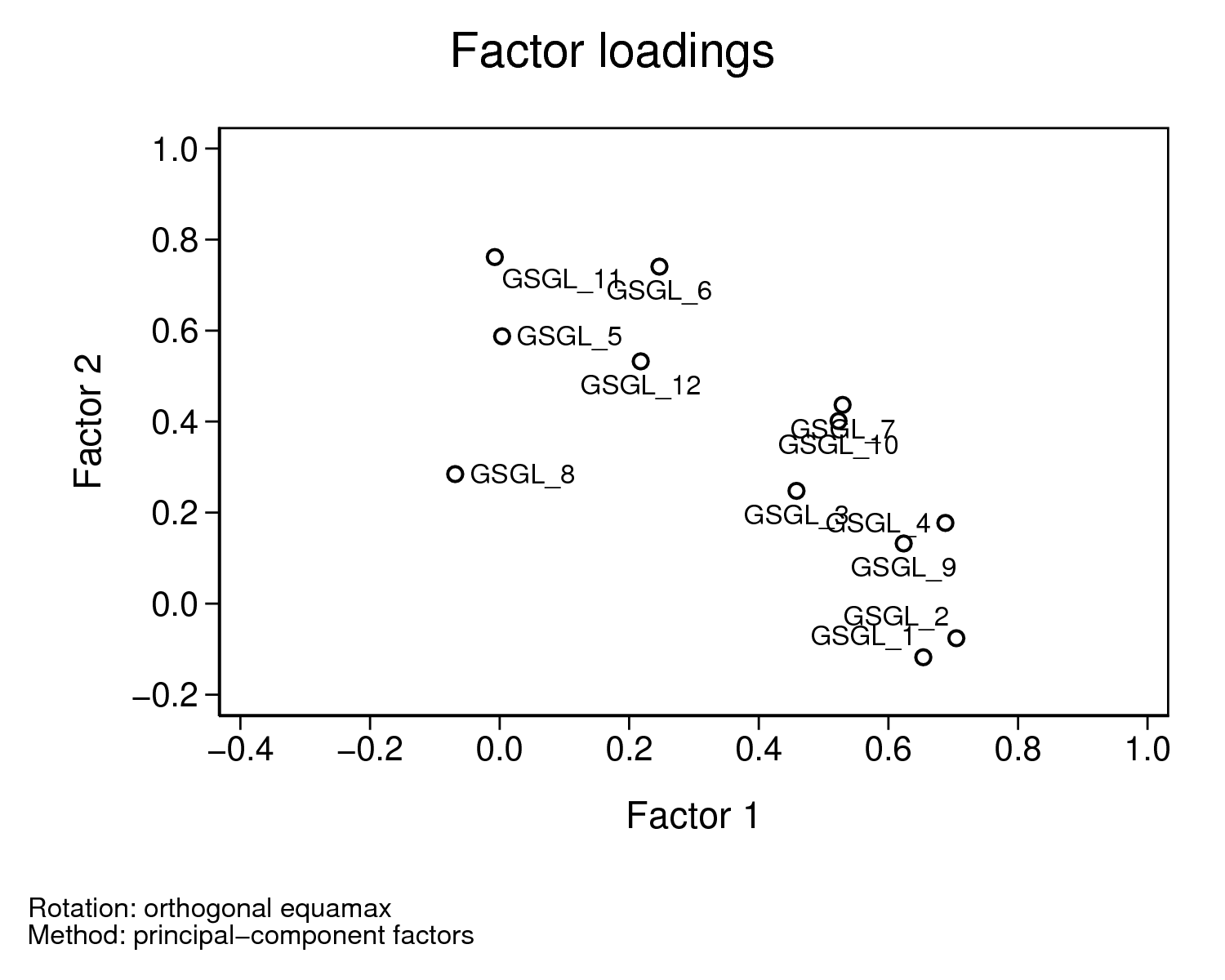 -------------------------------------------------
        Variable |  Factor1   Factor2 |   Uniqueness 
    -------------+--------------------+--------------
          GSGL_1 |   0.6539                |      0.5585  
          GSGL_2 |   0.7049                |      0.4974  
          GSGL_3 |   0.4581                |      0.7287  
          GSGL_4 |   0.6879                |      0.4953  
          GSGL_5 |                  0.5874 |      0.6549  
          GSGL_6 |                  0.7406 |      0.3907  
          GSGL_7 |   0.5293                |      0.5291  
          GSGL_8 |                  0.2847 |      0.9143  
          GSGL_9 |   0.6236                |      0.5936  
         GSGL_10 |   0.5231               |      0.5654  
         GSGL_11 |                 0.7616 |      0.4200  
         GSGL_12 |                 0.5324 |      0.6691  
    -------------------------------------------------
Supports and services
Factor 1: family and friends (1), country (2), community (3), culture (4), Elder role (7), safety (9), spirituality (10)
Factor 2: health (5), respect from others (6), supports and services (8), future planning (11), basic needs(12)
Concurrent Validity Supported
EQ5D (mobility, self-care, anxiety, pain, activities) weak negative correlation with GSGL Spearman’s rho = -0.32. 
Not holistic, deficit focused. May add different information.
ICECAP-O  (friendship, future, value, enjoyment, independence) strong positive correlation with GSGL Spearman’s Rho (ρ)=0.61, p<0.05. 
Feedback that ICECAP-O questions were unusually worded (“winyarn”).
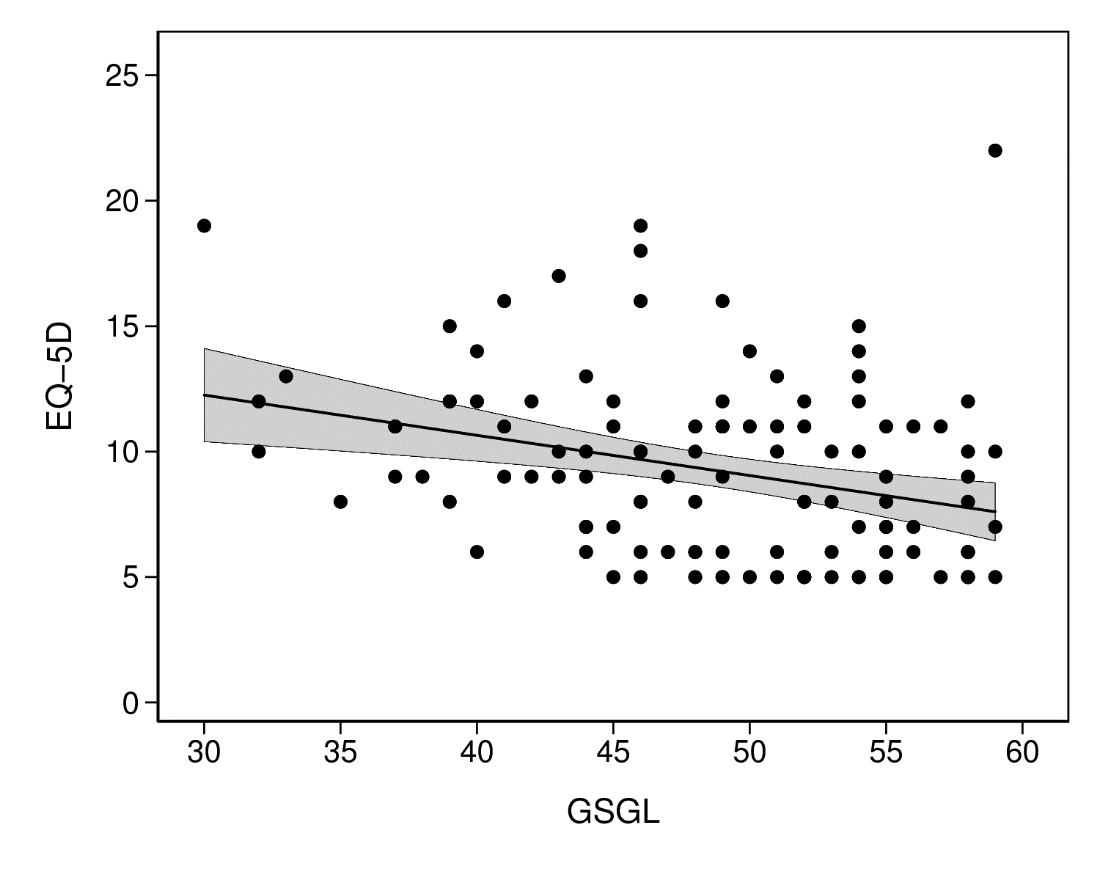 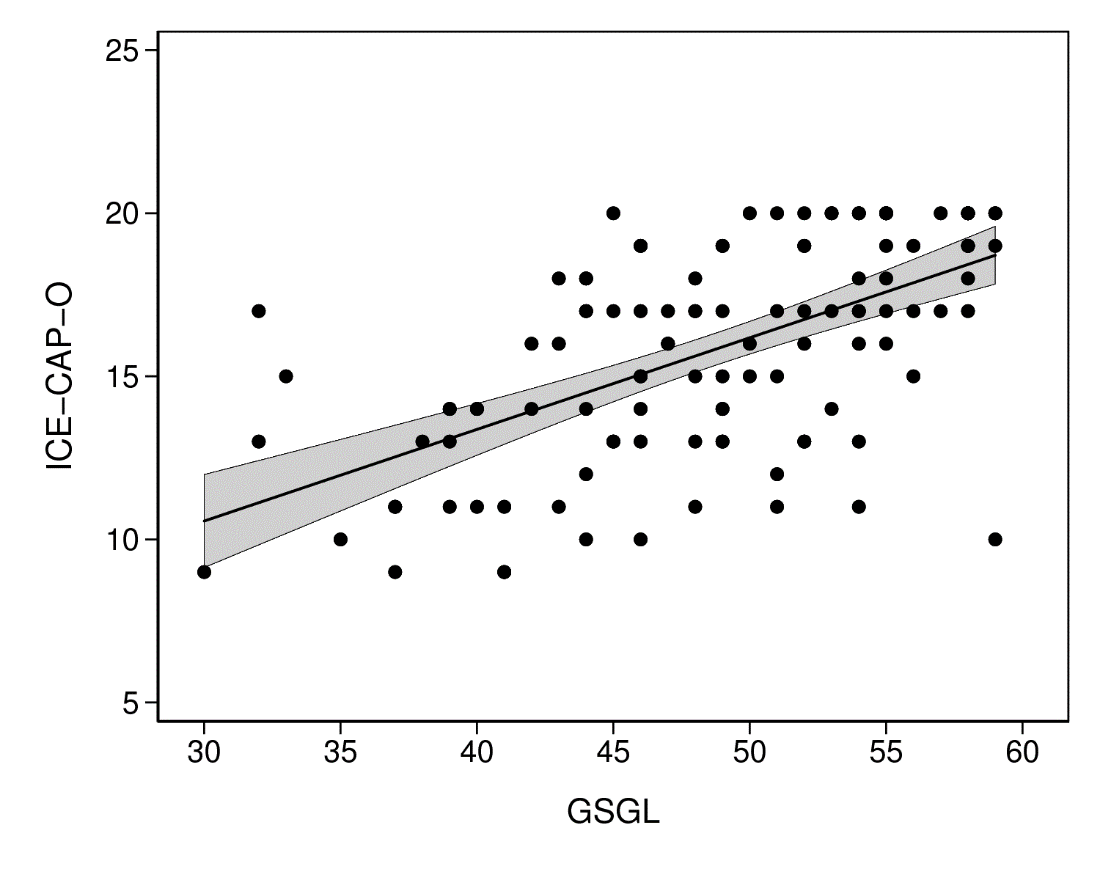 Quality of life domains
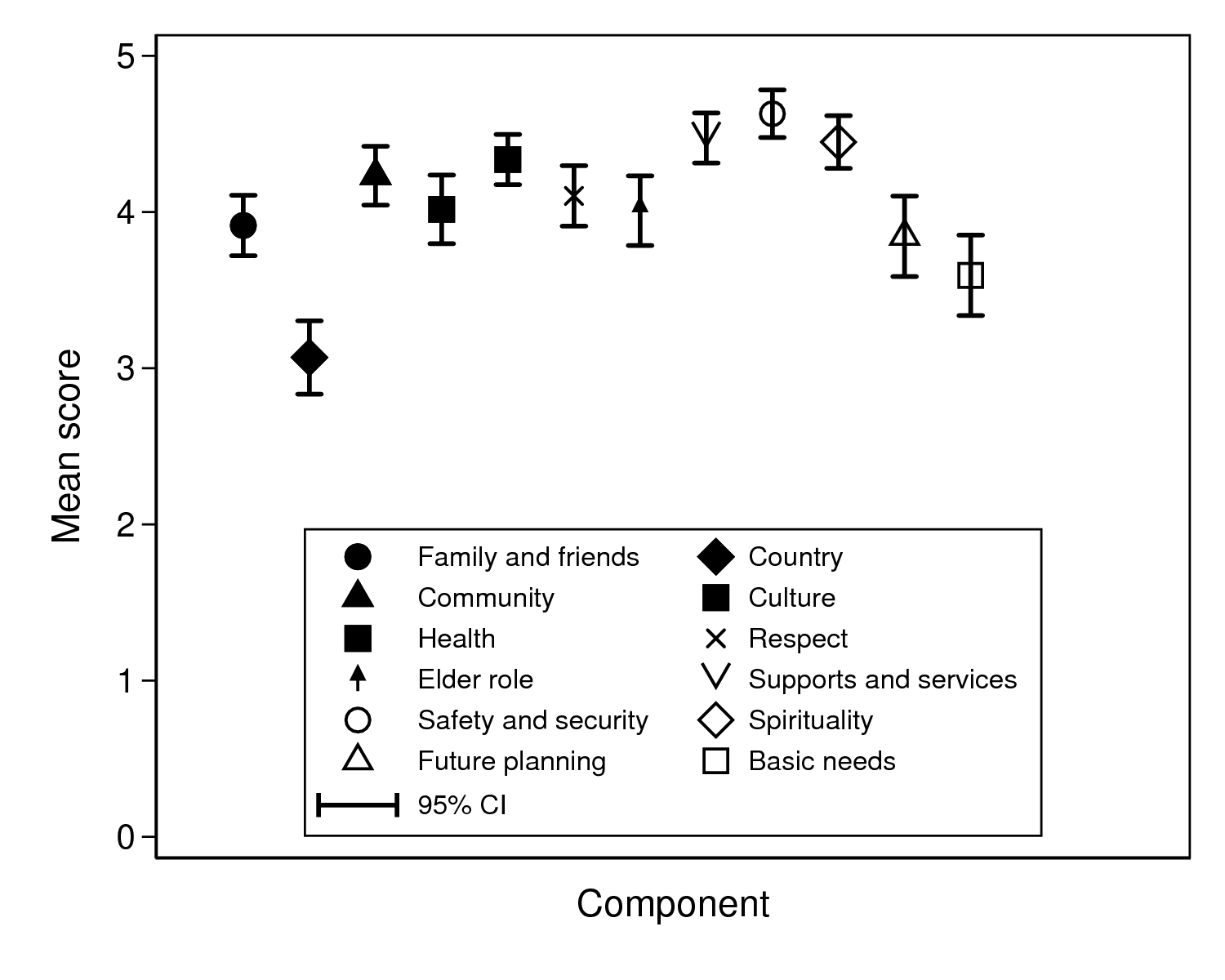 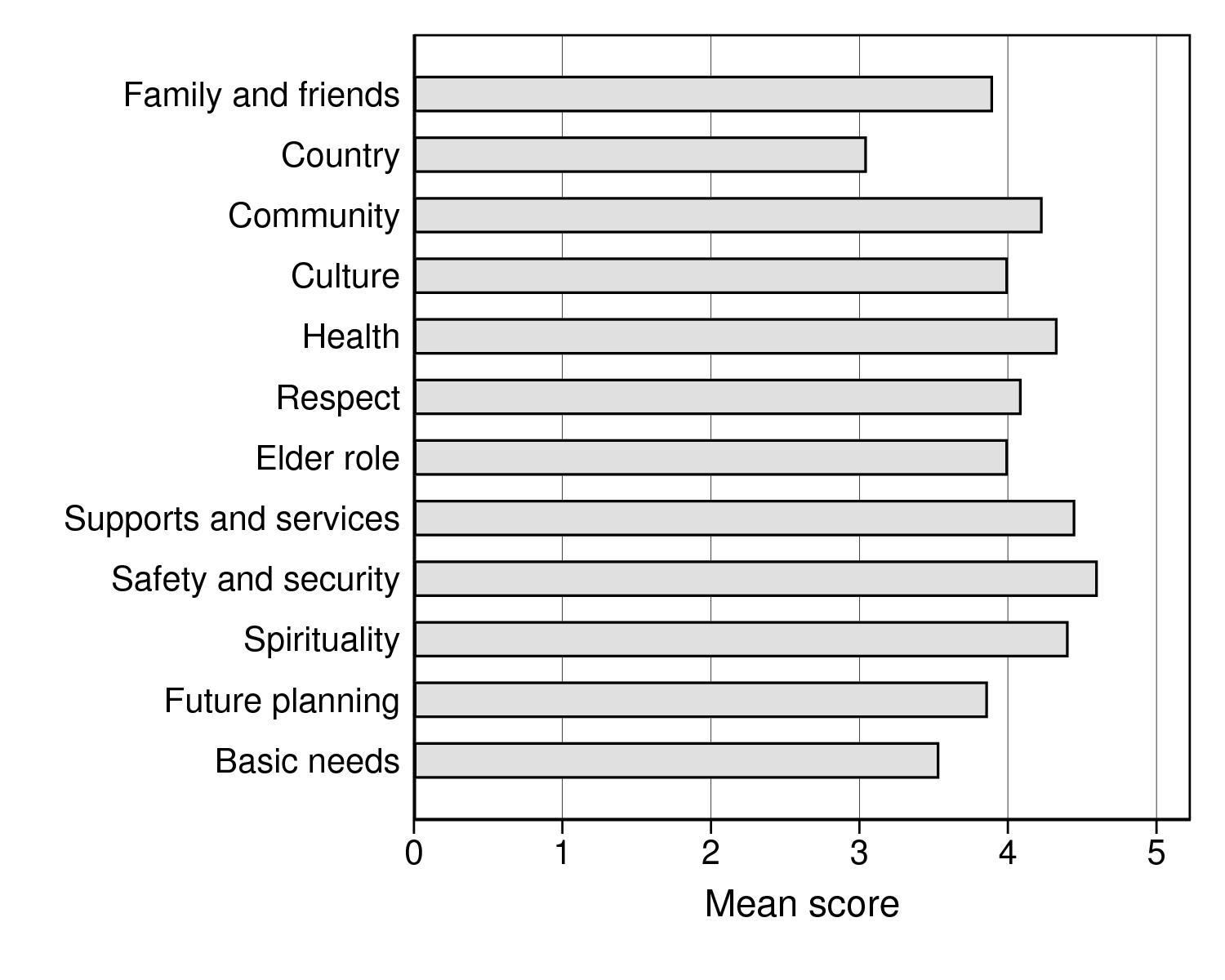 Domains most likely to be met:
Safe and secure housing (x̄ 4.6/5, sample bias),
Respectful support and services (ACCOs, x̄ 4.5/5)
Feel supported in spirituality (x̄ 4.4/5)
Domains least likely to be met:
Connection to country (x̄ 2.9/5) 
Basic needs (̄x̄ 3.6/5)
Connection to Country
“Being in touch with your environment and mother earth, it’s very important to us. I don’t know if they do those little trips to different places but it would be good I think. That helps a lot of people, Aboriginal people you know …I know I feel different when I go home, just feeling my spirituality topping up”.
Connection to country is a priority of older Aboriginal peoples.


Loss of connection: displacement - past policies, Stolen Generation, need for health and aged care, employment


There was significant difference in GSGL item scores (p<0.05; Hotelling’s T2 test), 

‘Country’ item had the lowest mean score (3.05/5, p<0.05).
Indigenous adults who recognise and live on homelands or traditional country, by remoteness, 2012–13
(AIHW 2015)
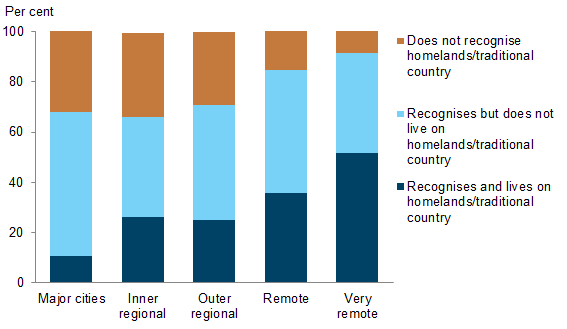 Recommendations
Country
Support older person to spend more time on Country or return to Country if this is their preference. 

Take day trips to national parks, country towns, cultural centres with group - elders sharing stories and experiences 

Engage in activities that promote connection and caring for the land eg painting/art, gardening, yarning sessions with others

Service providers can develop and create tranquil garden areas – incorporate native plants and bush tucker.

Set up environment – have a fire pit, use photos or artwork to encourage yarning about country.

Encourage simple activities such as removing shoes and taking walks outside to support the older person to feel more connected to the land.

Assist with transport, consider any access issues and management of medical needs.

Use of technology to connect Elders with Country
Based on information shared in interviews, yarning groups and advisory groups

User friendly, quick reference with practical suggestions

Addresses each item important to having a good life
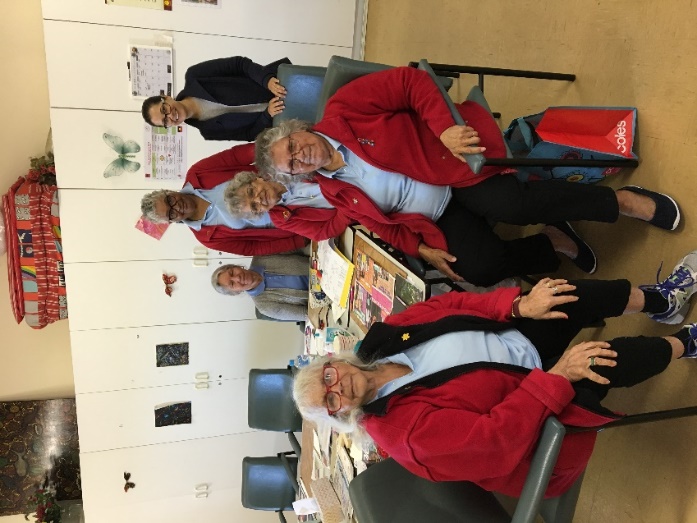 Conclusion
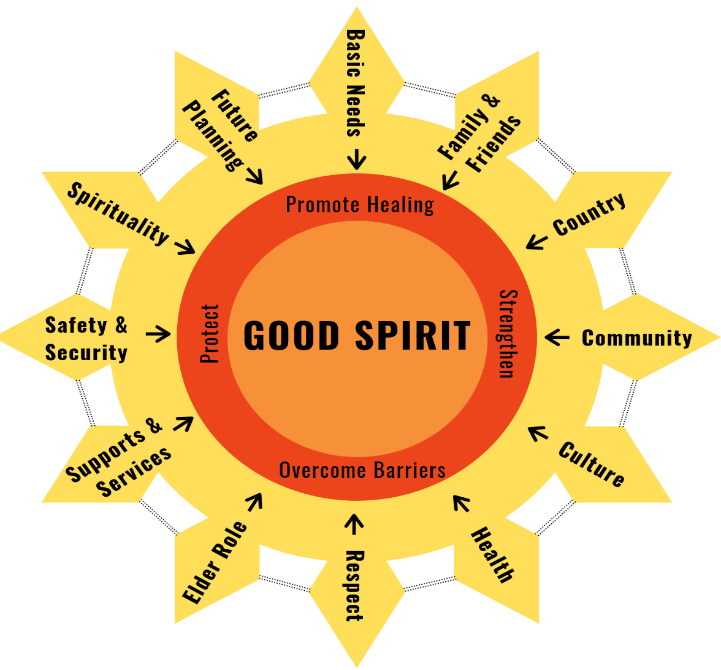 The GSGL is a culturally valid tool for measuring quality of life in older Aboriginal Australians. 

Connection to Country needs are not being sufficiently met by service providers and carers- More needs to be done, however all factors important and interconnected. 

Respect from others, Elder role and Connection to Culture questions
Do you feel respected and valued as an elder/older person?
Do you feel you can share your knowledge with the younger mob?
Do you feel connected to cultural ways?
These are important questions to identify an older person’s level of wellbeing. 

Improving the quality of life of older Aboriginal Australians through the 12 interconnected factors may 
build resilience/promote healing and 
reduce anxiety and depression in older Aboriginal Australians
Tool is developed for people living in urban/regional areas. 

Will need adaptation for people from or living in remote areas and Torres Strait Islander people.
[Speaker Notes: Do you feel respected and valued as an elder, Do you feel connected to cultural ways?

Enhance QoL through involving elders in decision making, cultural training, respecting person in their elder role. Facilitate connection to cultural identity and activities.]
Future directions
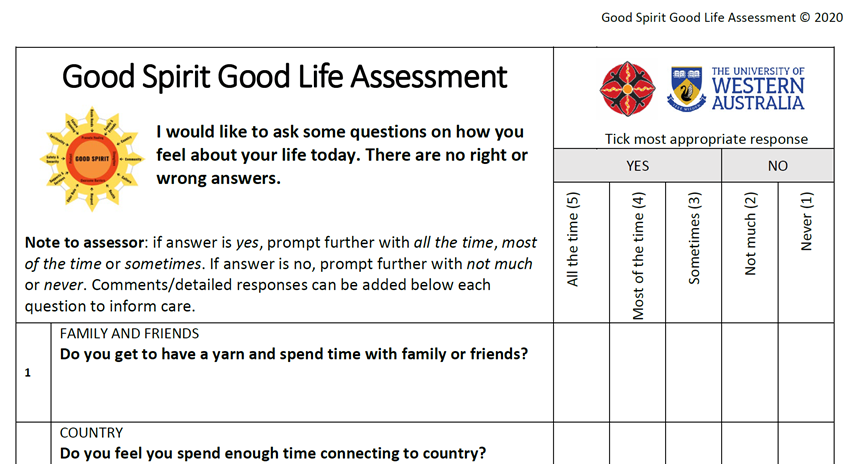 [Speaker Notes: Our next stage is to complete our overall validation of our tool with 100 participants across Perth and Melbourne
Once we have all our results, we plan on sharing these, we’re currently writing a paper on the development of the tool, developing a training package and launching the good spirit good life tool and recommendations. We are then hopeful that this information can be used to inform government policy and aged care service delivery to enhance the wellbeing of older aboriginal people.]
Thank you to our Participants and Elders Group Members
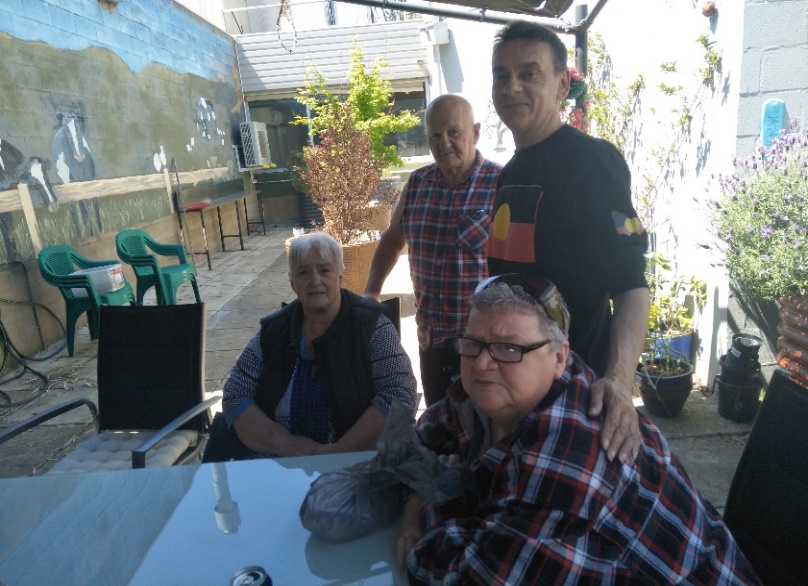 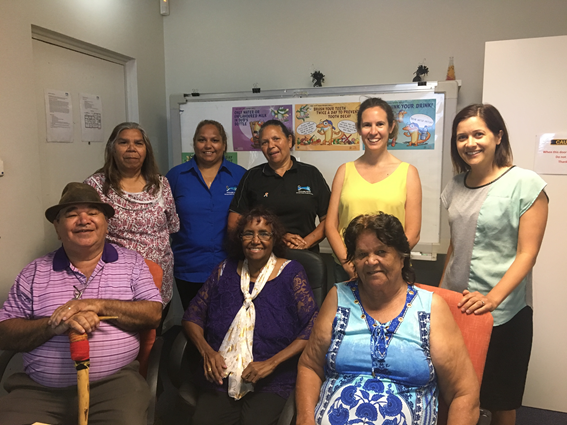 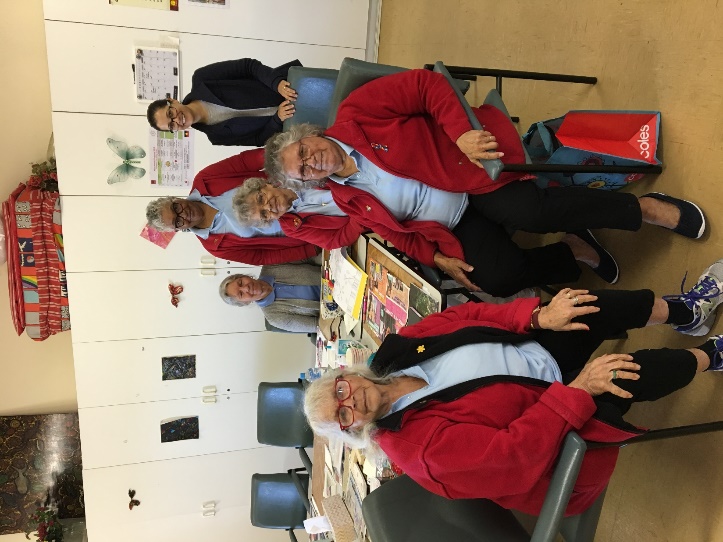 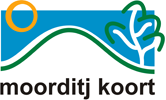 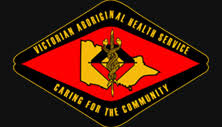 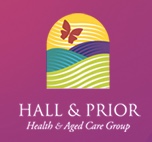 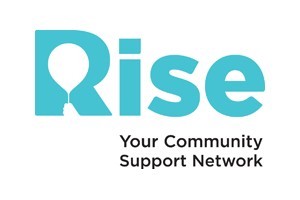 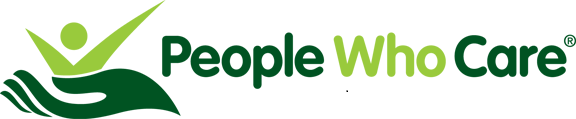 [Speaker Notes: Finally, a big thank you to all our participants, elders group members and service provider partners.]